Chapter 14Workforce and Career Development History
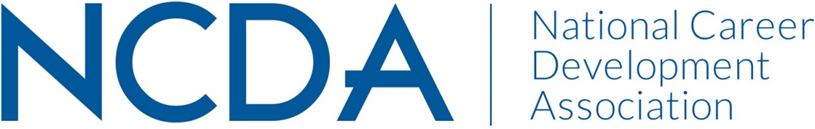 Learning Objectives
Differentiating WorkforceDevelopment from Education
Workforce development is a government-funded system that prepares people for and helps them go to work.
Education system is an important part of the workforce development system.
Stakeholders in the workforce system include: 
Business organizations
Individual employers 
Job seekers
Public educational institutions
Vocational/skills development providers
The Purpose of WorkforceDevelopment
Workforce development programs provide people with the skills, resources, and connections they need to make a sustainable living
Robust workforce system includes partners that provide a variety of services to address needs
Services such as:
Housing assistance
Childcare
Substance use treatment
Healthcare coverage and treatment
Mental health treatment
Nutrition
Transportation
The History and Structure of the USWorkforce Development System
Overview of the history of the workforce development system, from pre-Civil War to the current legislation
Roots in Education: The Morrill Acts
Establishment of the US Department of Labor
The New Deal and the Works Progress Administration
The Manpower Development and Training Act of 1962
The Comprehensive Employment and Training Act of 1973
The Job Training and Partnership Act of 1983
Workforce Investment Act (WIA) of 1998
Core, Intensive and Training Services
Core services included a basic interview and review of the jobseeker’s resume, and provided some basic job search assistance
Intensive services provided a greater degree of assistance to jobseekers unable to secure employment with core services alone. These services included individual skills and financial assessments, career counseling, interview skills, and information about the local labor market.
Training services were made available to those unable to achieve employment through core or intensive assistance.
Other Key Concepts from Workforce Investment Act (WIA)
Serving Two Customers 
Employer-Driven Workforce Investment Boards 
Tailoring Training to Meet Local Economic Needs 
Youth Programs’ Emphasis on Training
Brief Overview of WIA: Titles I-V
Title I - Workforce Investment Systems - provides job training and related services
Title II - Adult Education and Literacy - provides education services to assist adults in improving their literacy
Title III - Workforce Investment-Related Activities
Title IV - Rehabilitation Act Amendments of 1998
Title V - General Provisions
Workforce Investment Boards
Local Workforce Investment Board (LWIB)
State Workforce Investment Board (SWIB)
The Connection of SWIBs and LWIBs to Department of Labor Appropriations
Workforce Innovation andOpportunity Act of 2015
The following points capture the crux of the changes:
Increases the focus on serving the most vulnerable workers—low-income adults and youth who have limited skills, lack work experience, and face other barriers to economic success;
Expands education and training options to help participants access good jobs and advance in their careers;
Helps disadvantaged and unemployed adults and youth earn while they learn through support services and effective employment-based activities;
Aligns planning and accountability policies across core programs to support more unified approaches to serving low-income, low-skilled individuals.
Workforce Innovation andOpportunity Act of 2015
A few of the major changes:
Adult and Dislocated Worker Programs
Credential rate
Skills gain
No sequence of services
Youth Programs
Placement employment, education or Training
Median earnings
Skills gain
Low-income definition
Structure of Current PublicWorkforce Development Programs
American Job Center System
American Job Center
Jobs for Veterans Act
Department of Vocational Rehabilitation (DVR)
Employment and Training
Apprenticeship programs
Employment Networks
WIOA - Eligible Training Providers
Native American programs
Job Corps centers
National Farmworkers program
Older Work Program (SCSEP)
Workforce System Partners
Community Colleges
Trade Adjustment Assistance Community College and Career Training (TAACCCT)
Online Skills Academy
Public Libraries
Temporary Assistance to Needy Families (TANF)
US Department of Vet Affairs
Workforce Development Board
YouthBuild
Key Laws That Protect the Rights of the American Worker
Laws Enforced by US Equal Employment Opportunity Commission
Sections 501 and 505 of the Rehabilitation Act of 1973
Sections 102 and 103 of the Civil Rights Act of 1991
The Pregnancy Discrimination Act of 1978
The Equal Pay Act of 1963 (EPA)
The Age Discrimination in Employment Act of 1967 (ADEA)
Title I of the Americans with Disabilities Act of 1990 (ADA)
The Americans with Disabilities Act Amendments Act of 2008 (ADAAA)
The Genetic Information Nondiscrimination Act of 2008 (GINA)
Equality Act
Laws Enforced by the US Department of Labor
Fair Labor Standards Act (FLSA)
Occupational Safety and Health Act (OSH)
Employee Retirement Income Security Act of 1973 (ERISA)
Health Insurance Portability & Accountability Act of 1996 (HIPAA)
The Family and Medical Leave Act (FMLA) 1993
Veterans’ Preference